Занятие кружка « Химия вокруг нас»
Тема: Удивительная наука
Что мы узнали и чему научились на занятиях кружка
Выберите правильные высказывания:
1 Что изучает наука химия
 2.Химические элементы и атомы
3. Строение лягушки
4. Периодическую систему Д.И. Менделеева.
5. Правописание гласных
6. Познакомились с химическим оборудование
7. Площадь окружности
Атомы химических элементов
O
Cu
H
N
Au
Ca
P
O
Кислород
Он без запаха и цвета,
им окутана планета,
В океане он и в луже,
Там где зелень и листва,
В нем сгорают вещества,
Без него не быть живым
Ни малявкам ни большим
Дышит им ведь вся планета.
O
Углерод
С
Героя нашего встретите везде вы.
Он разный даже в состоянии чистом.
 Он – бриллиант на пальце королевы,
И сажа на щеках у трубочиста.
Алмаз-король металлы резать может
Графит- писать и смазывать как масло.
Натрий
Na
Легко он режется ножом,
Как мячик бегает во воде.
Из керосина лезет на рожон.
В природе нет его нигде,
В озерах соль его таит.
А электролиз как театр,
Преображает в гидроксид
С названием чудным: едкий натр
Золото
Au
Прославлен всеми письменами
Металл, испытанный огнем, Манил к себе людей веками, Алхимик жил мечтой о нем. Но, как кумир, он свержен был,Уж блеск его не манит. Ведь хорошо мы знаем с вами: Не все то ценно, что блести
Практическая часть
Инструктивная карта опыта « Ныряющее яйцо»
Инструктивная карта опыта « Плавающий картофель»
Ура !!!Вот что мы умеем.
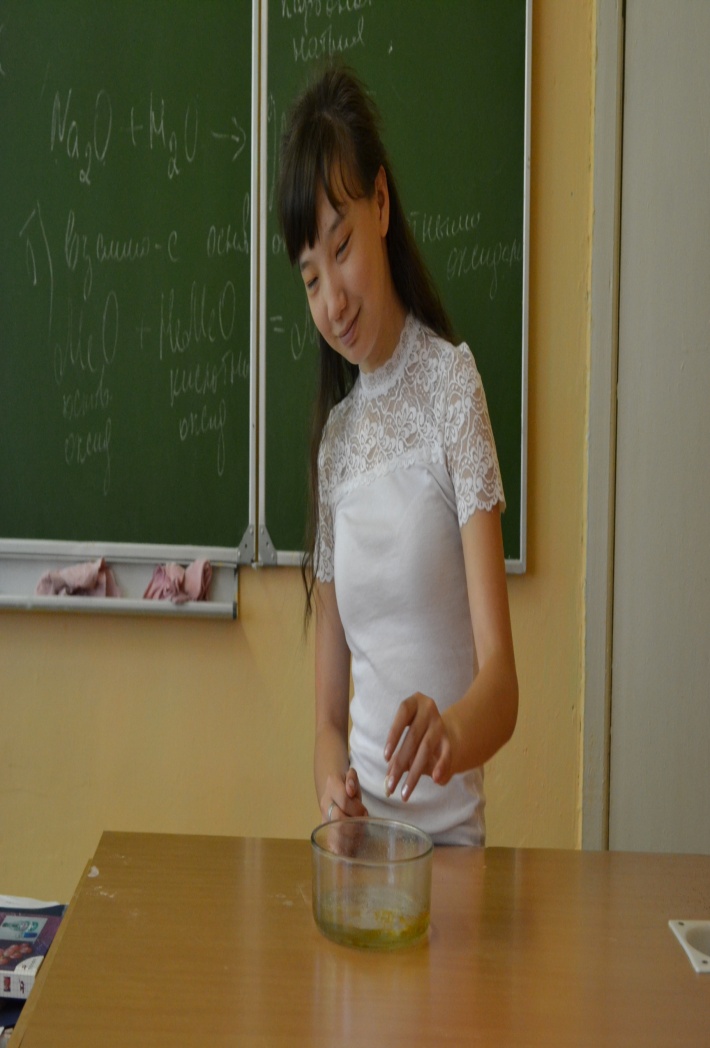 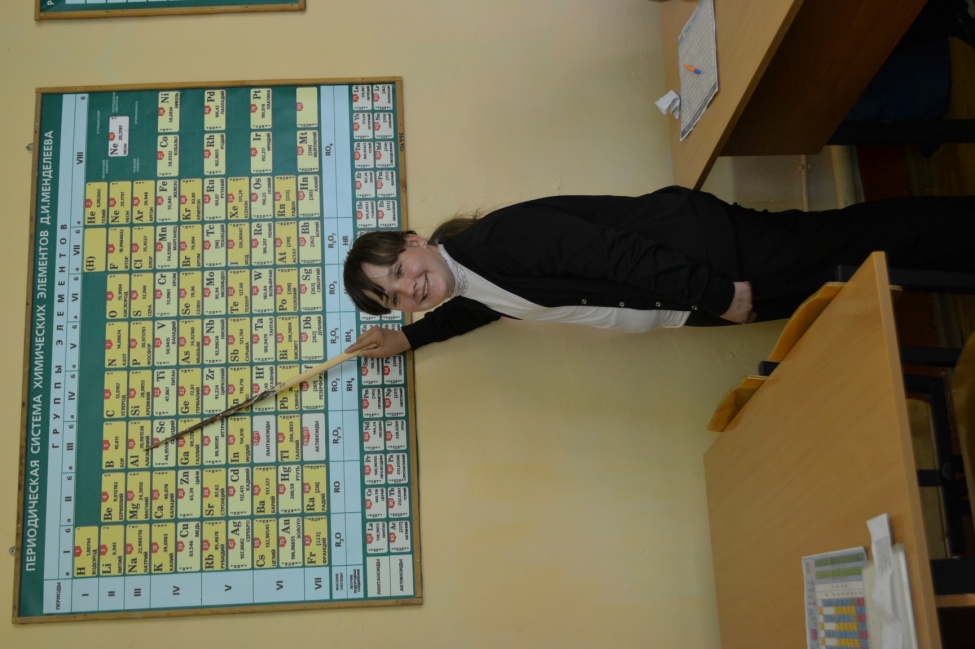 С вами были
Кружковцы 5 класс